CFL Functions
[Speaker Notes: Welcome to CFL Functions]
The CFL program implements Executive Order (EO) 12999
“Educational Technology: Ensuring Opportunity for all Children in the Next Century.” EO 12999 directs federal agencies to give “highest preference to schools and nonprofit organizations in the transfer of educationally useful federal equipment.”
computersforlearning.gov
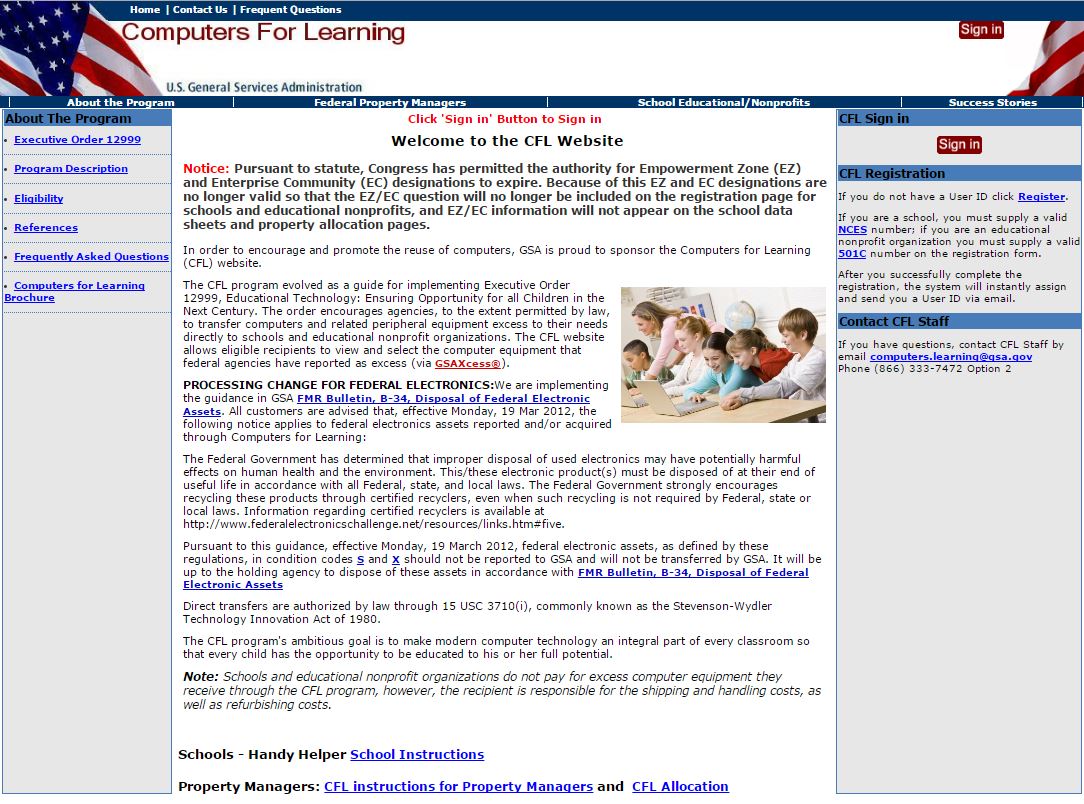 [Speaker Notes: This is what schools see. The CFL homepage is where schools and educational non-profits can find out everything they need to know about CFL.  The Executive Order, eligibility requirements, FAQ’s, and instructional documents are all located on this page.  A school or education non-profit can register and login to view all available federal computer equipment throughout the nation.]
computersforlearning.gov
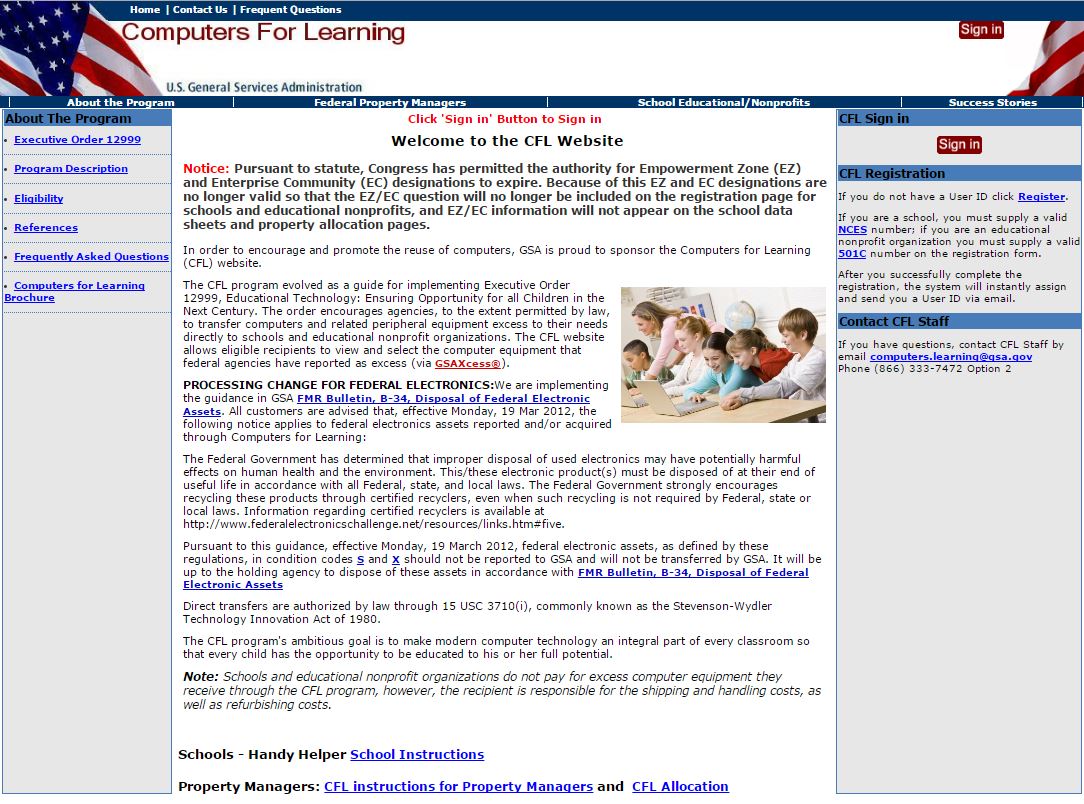 [Speaker Notes: Registration is simple.  A school or educational non-profit can register by clicking “Register” on the right side of the page.]
CFL School Registration
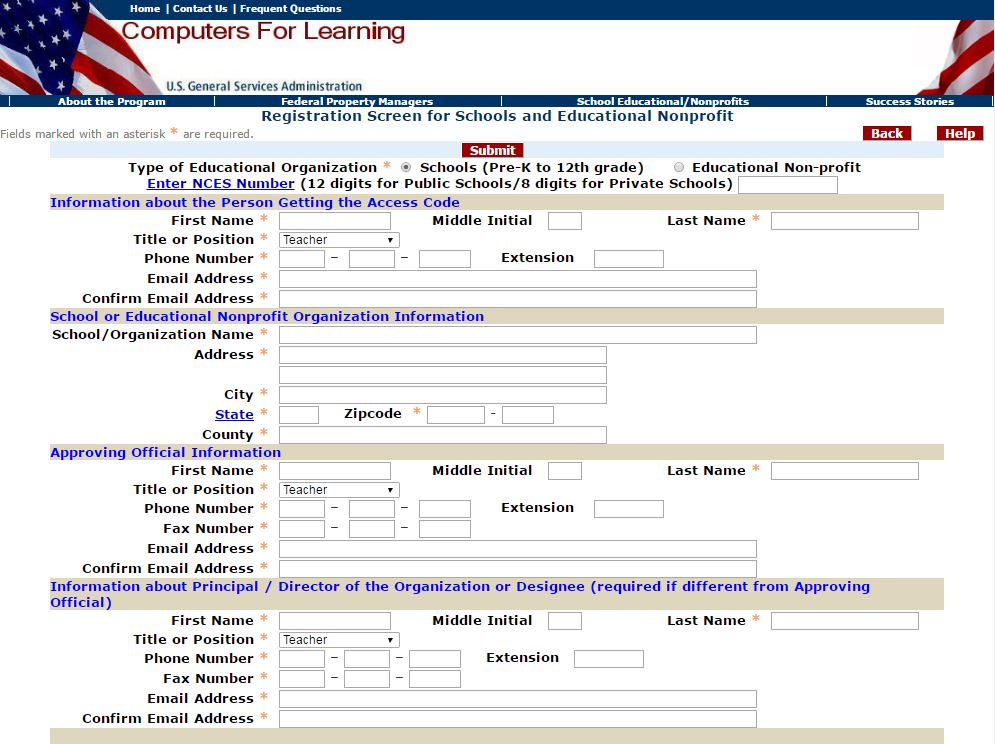 Schools must have a valid NCES number that matches the NCES database in GSAXcess®
[Speaker Notes: To register, a school must have a valid National Center for Educational Statistics (NCES) number. The input field will vary depending on which radial dial is selected (school or educational non-profit).]
CFL Non-Profit Registration
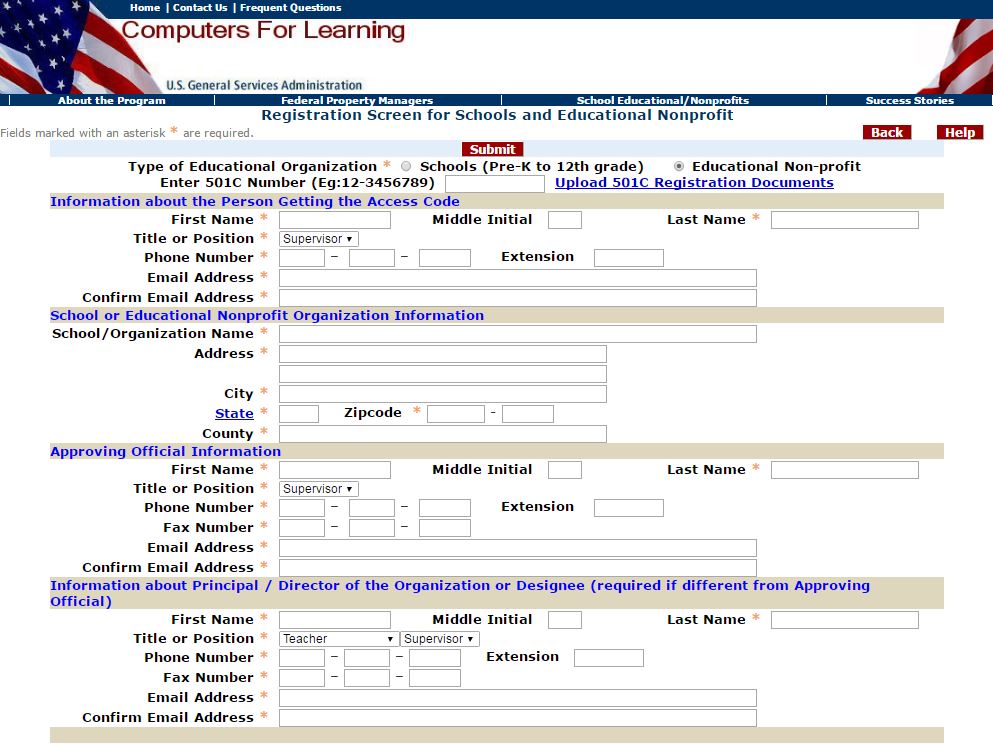 Educational non-profits will not be allowed to register unless they upload a valid 501 (C)  document
[Speaker Notes: To register, an educational non-profit must have a valid 501 (C) Tax Identification number. The non-profit must also upload their IRS Tax Exemption letter. The input field will vary depending on which radial dial is selected (school or educational non-profit).]
Note: CFL is not managed by GSA. GSA hosts the www.computersforlearning.gov website which aims to facilitate transfers between federal agencies and eligible recipients. It is each agency's responsibility to verify eligibility and make allocation determinations.
Nces.ed.gov
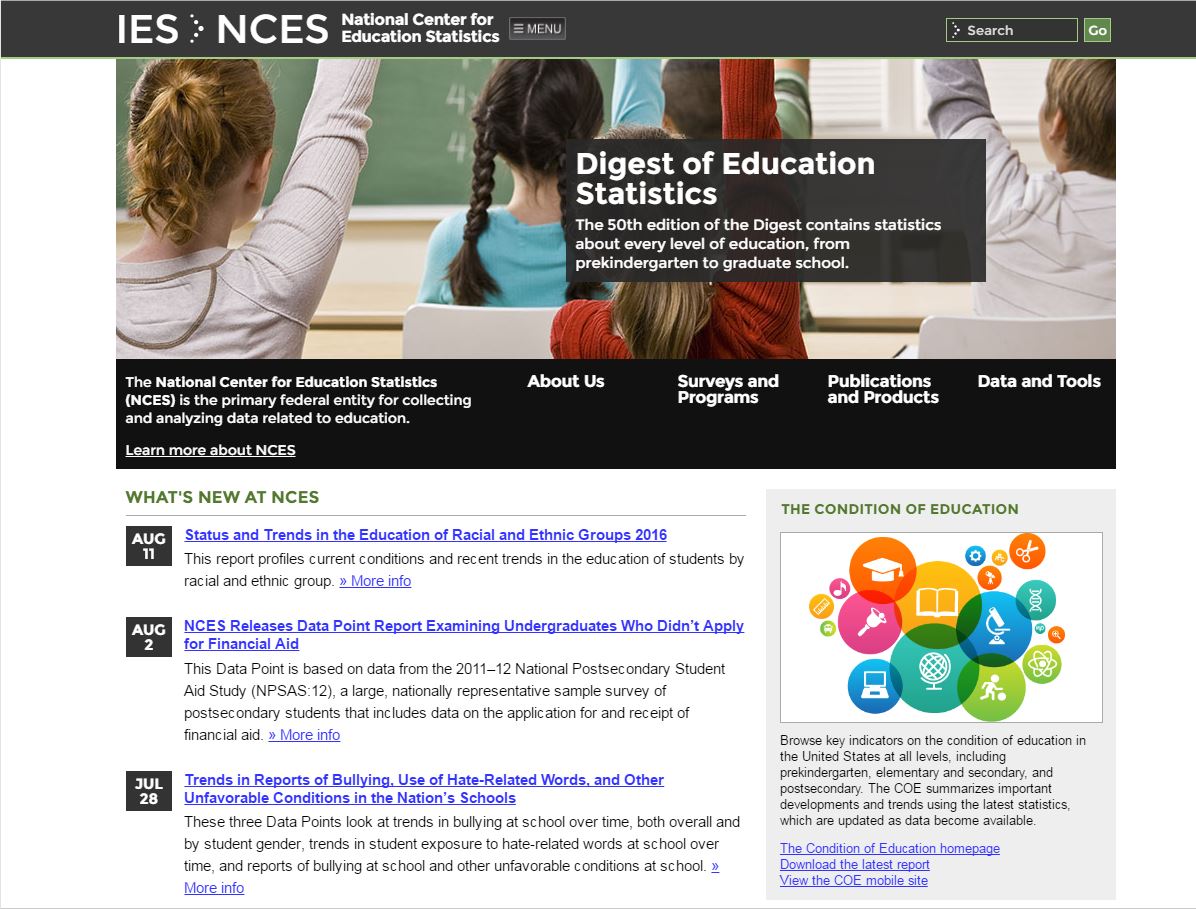 Website resource for Property Managers to verify registration accuracy, http://nces.ed.gov, click on Data and Tools to search
[Speaker Notes: The Department of Education’s National Center for Educational Statistics website is a resource where Agency CFL allocators can verify the status of a school and view information such as demographic info.]
NCES School Search
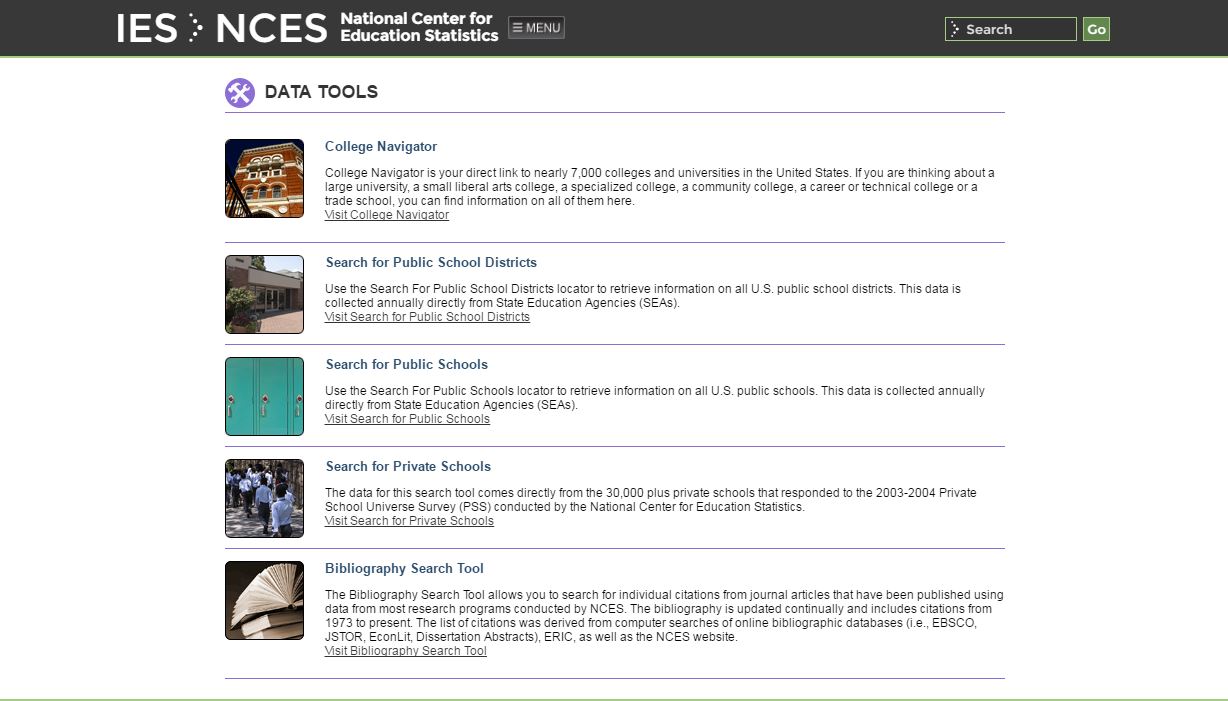 [Speaker Notes: You can perform a search of all public and private schools on the Data Tools page.]
NCES School Search
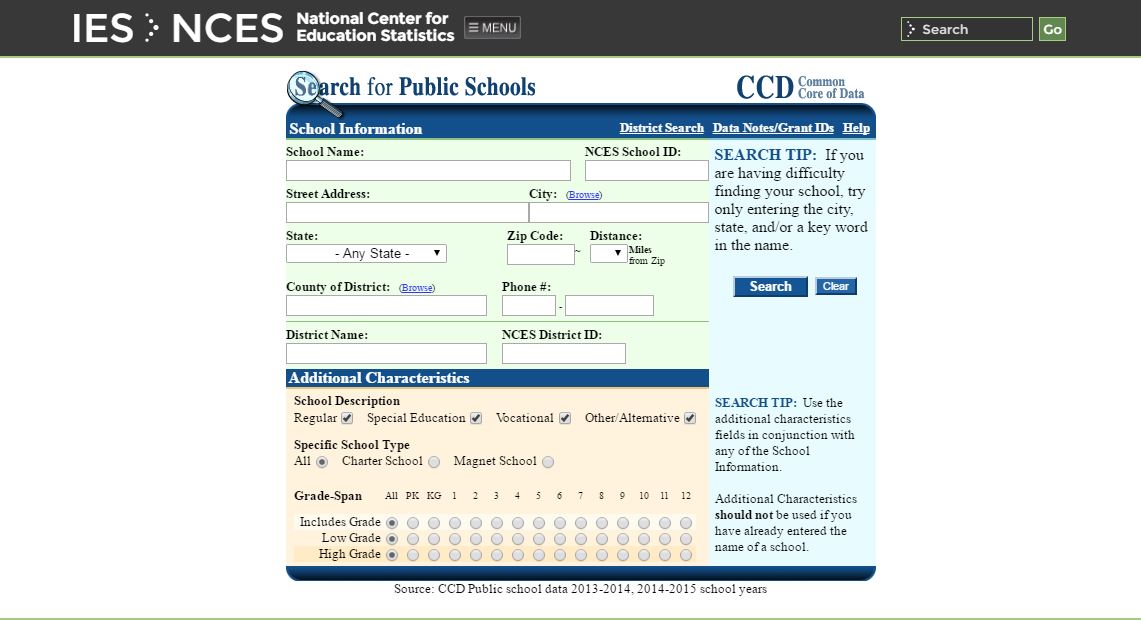 Enter Criteria and 
Click Search
[Speaker Notes: Enter the school criteria and click “Search”.]
NCES Number
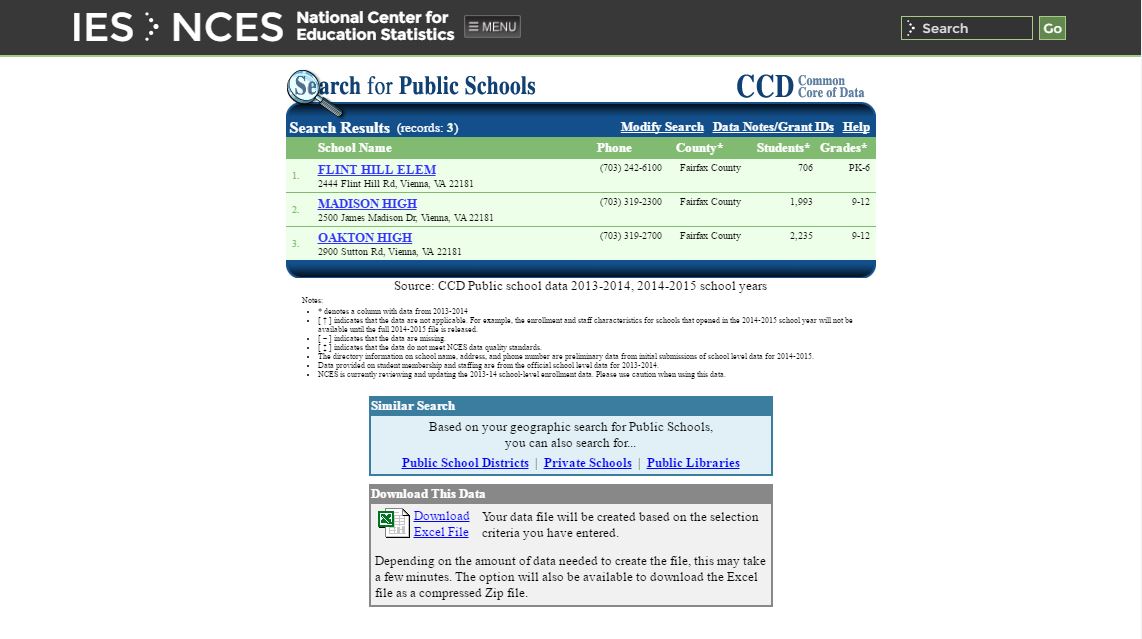 [Speaker Notes: Click on the hypertext school name for additional information.]
School Information
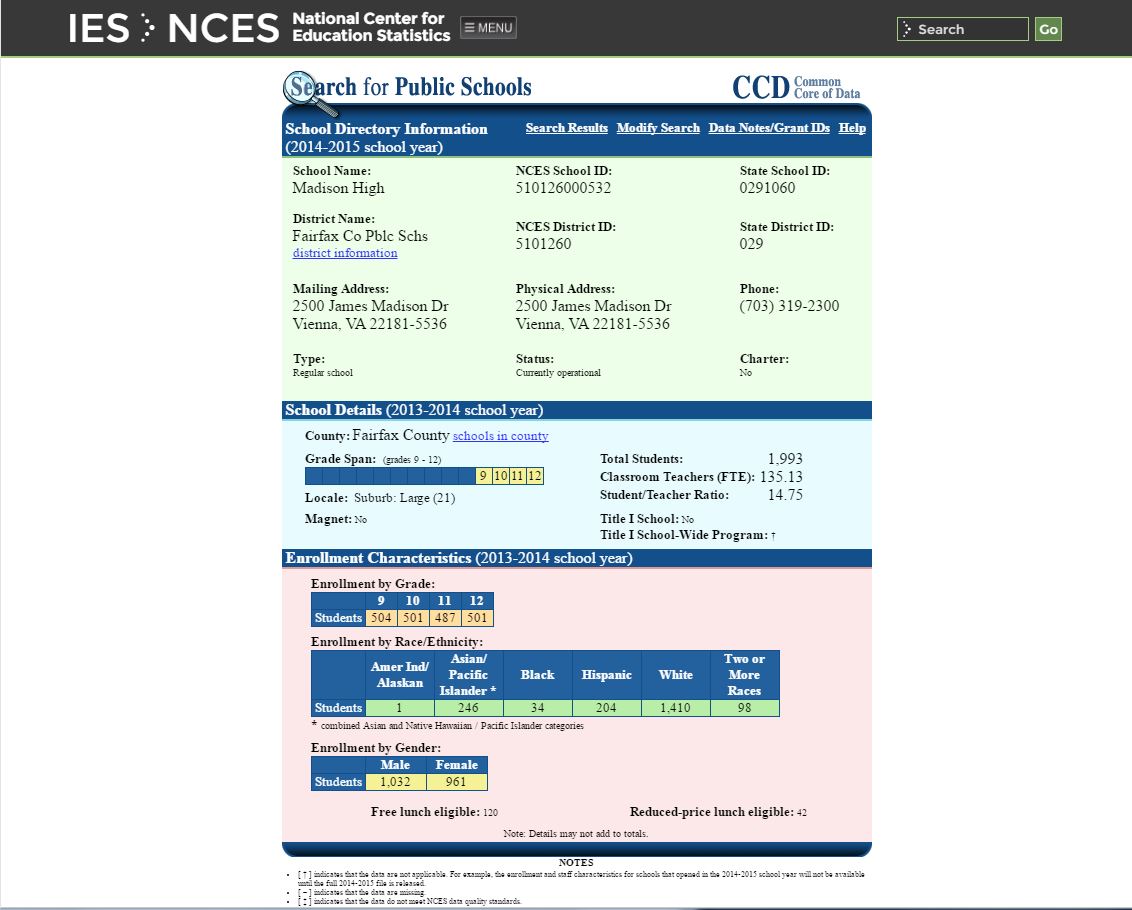 Demographic info
[Speaker Notes: Current data regarding demographics are displayed.]
NCES Number
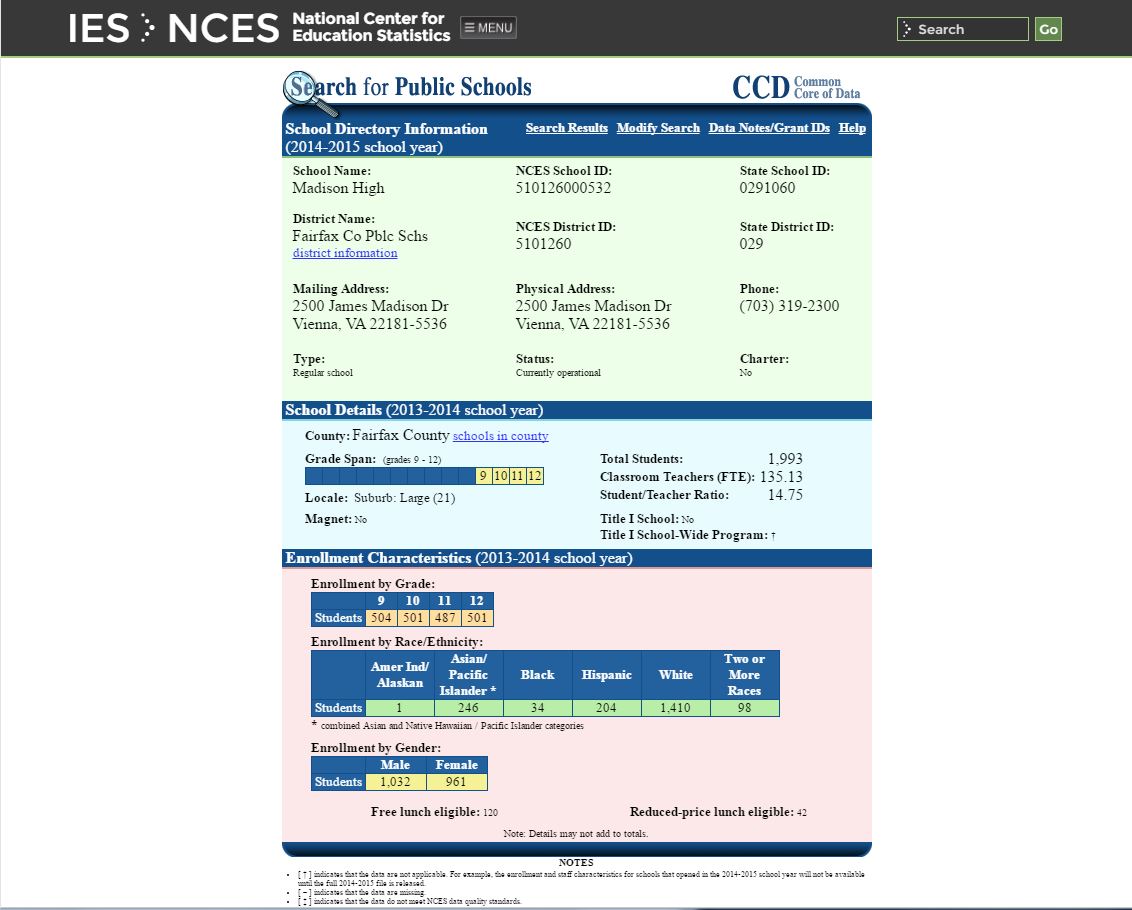 NCES Number 
Displayed
Lunch Assistance
Student to 
Teacher Ratio
[Speaker Notes: The NCES is displayed along with any District ID numbers. You can also find the Student-to-Teacher ratio and students eligible for Lunch Assistance.]
CFL School Registration
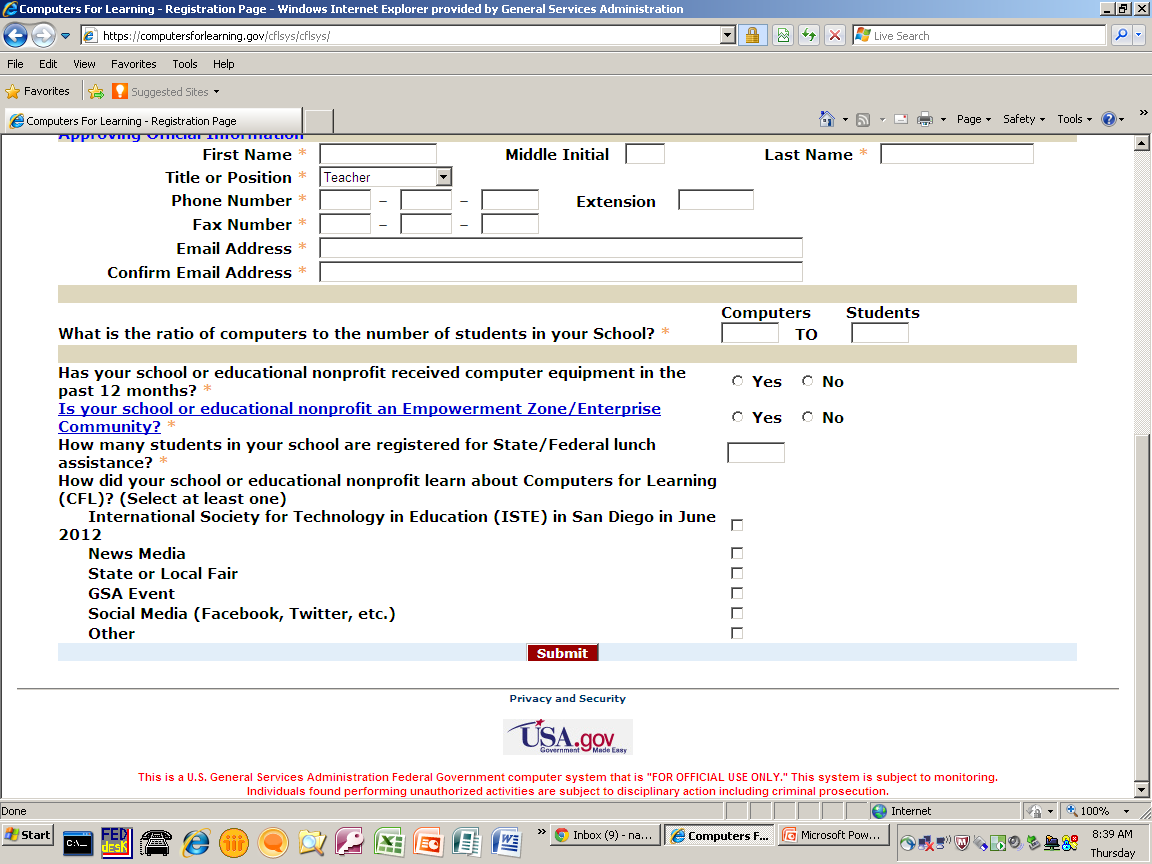 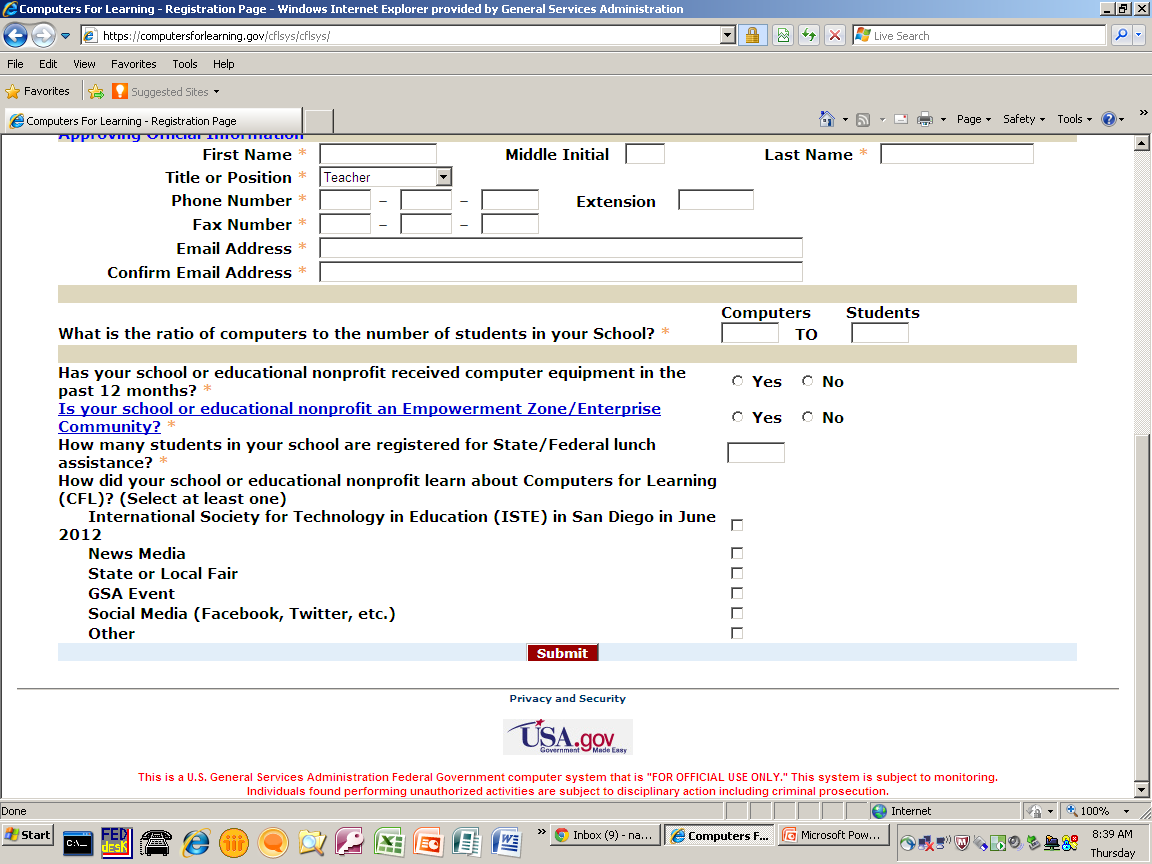 Questions to help the Property Manager make an allocation decision
[Speaker Notes: To register, schools and Educational Non-profits must answer specific questions that help make the allocation process easier.]
IRS 501 (C) – irs.gov/Charities-&-Non-Profits
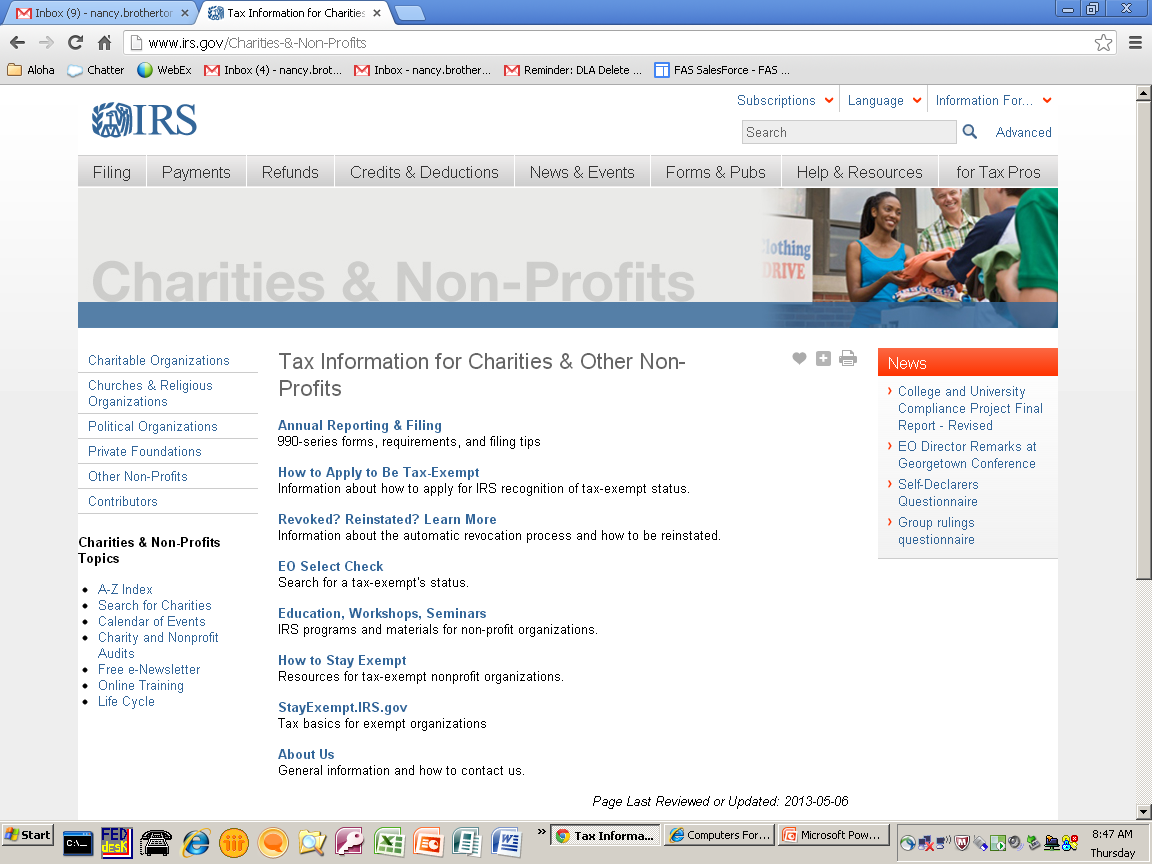 Resource To Verify
501 (C) Status
at www.irs.gov
[Speaker Notes: To help verify authenticity of an Educational Non-profit, you can go to irs.gov and look up the organizations 501 (C) information.  The organization can also do this so there is no reason that they can not produce this document.  GSAXcess/CFL requires that all educational non-profits upload their 501 (C) document in order to register, thus enabling faster viewing of documents and faster transfer.]
CFL Non-Profit Certification Questions
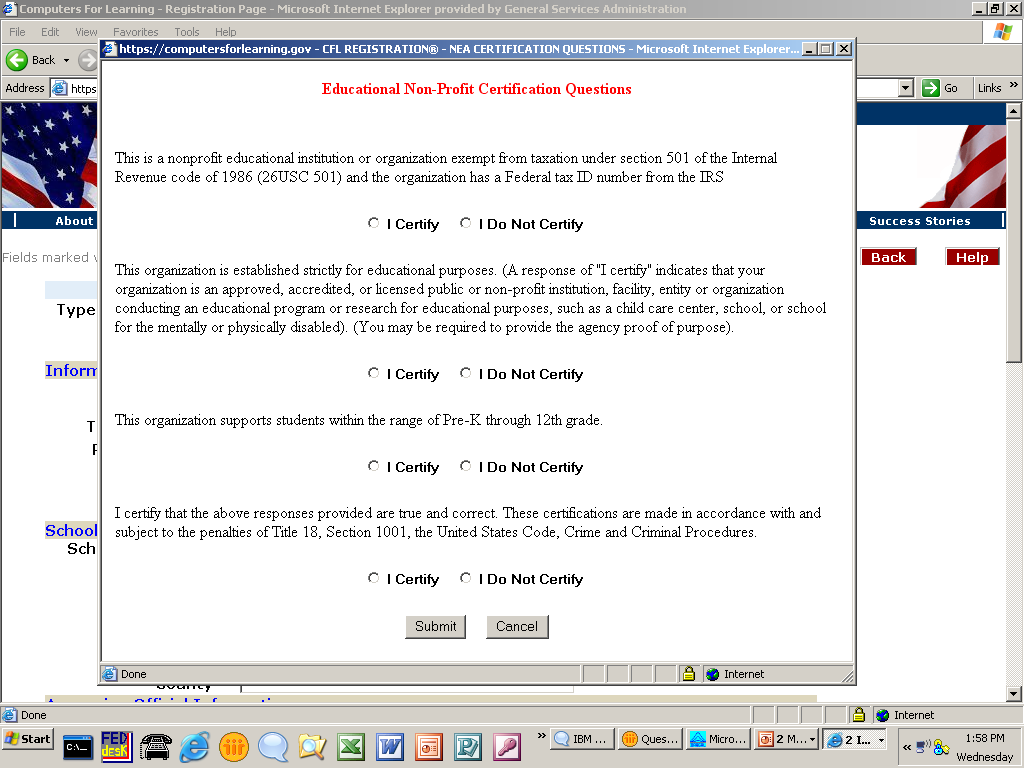 Non-profit organizations certify under penalty of law
[Speaker Notes: If the Educational Non-Profit does not select “I Certify” on every question, they are not permitted to register.]
CFL Non-Profit Certification Questions
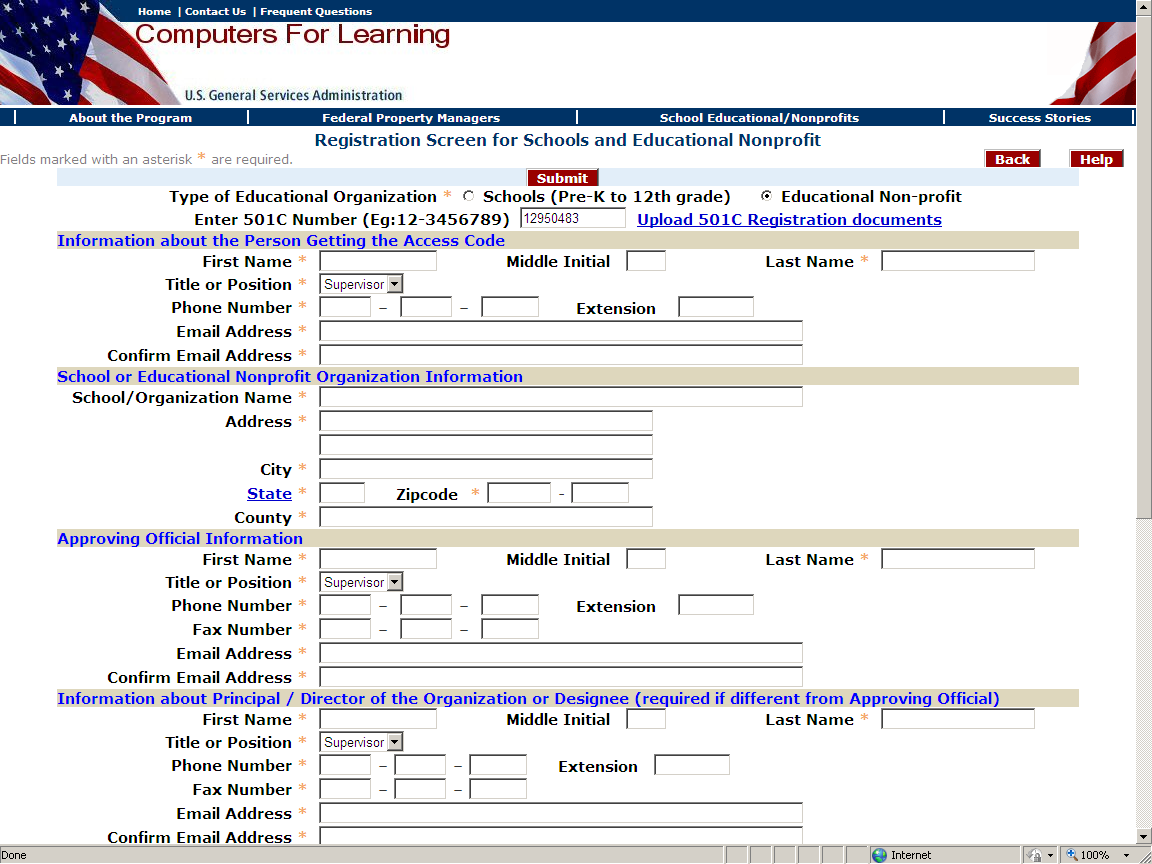 Non-profit organizations MUST upload their current 501 (C) to register
[Speaker Notes: If the Educational Non-Profit does not upload their 501 (C) document issued by the IRS, they will not be permitted to register. In addition to the 501(C) document, the registrant may upload documents which may help federal agencies to evaluate the nonprofit’s eligibility (license, certification, or acknowledgement from local, state or federal government).]
VALIDATION
SCHOOL:


   Valid NCES number
   Must serve grades Pre-K through 12th 
   U.S. students
[Speaker Notes: Even with all the safeguards in the CFL system, sometimes unqualified registrants can find a way to manipulate the system.  Therefore, the above guidance is to help protect your Agency when allocating computer equipment.]
VALIDATION
EDUCATIONAL NON-PROFIT:

   Must have a 501 (C) 
      	         AND their primary business must be education

   Must serve grades Pre-K through 12  

   U.S. Students

   Should have a license, certification, or 
    acknowledgement from local, state or federal 
    government
[Speaker Notes: Even with all the safeguards in the CFL system, sometimes unqualified registrants find a way to manipulate the system.  Therefore, the above guidance is to help protect your Agency when allocating computer equipment.]
CFL Selection Screen – What Schools See
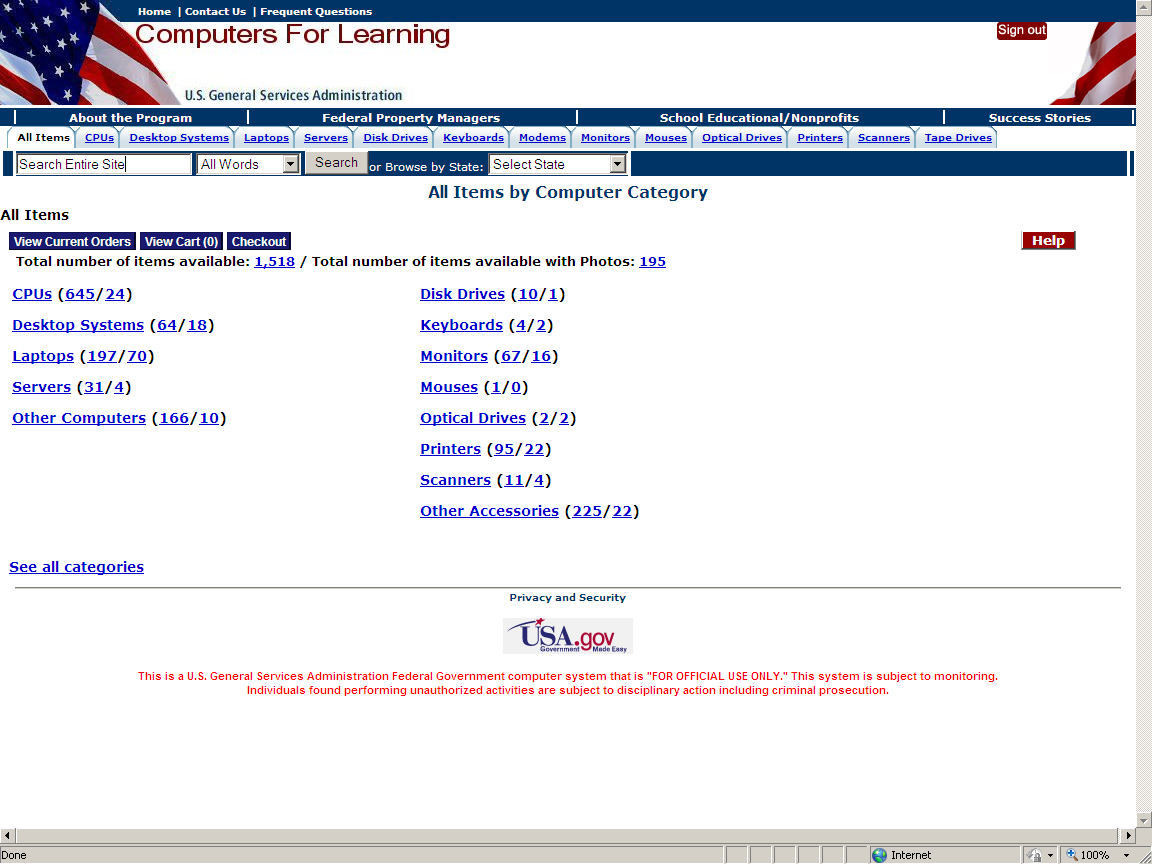 Property Manager Enters CFL Property Reports in GSAXcess®; Schools see it immediately on the CFL Website
[Speaker Notes: When the property manager enters reports into GSAXcess and selects CFL, once the report is submitted, it is viewable by the School in CFL as shown above.  It is also viewable in GSAXcess/CFL for the property manager.]
Entered in GSAXcess®
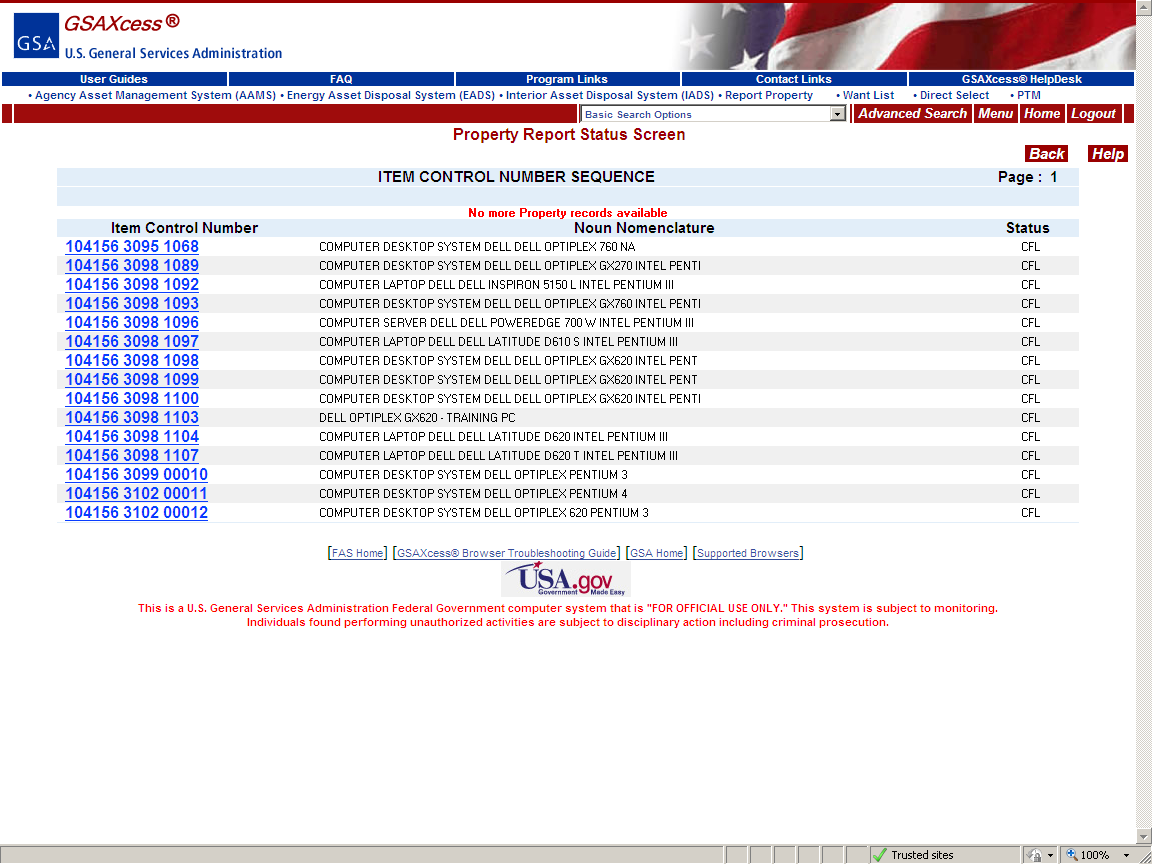 [Speaker Notes: View in GSAXcess for the property manager.]
Immediately Visible in CFL
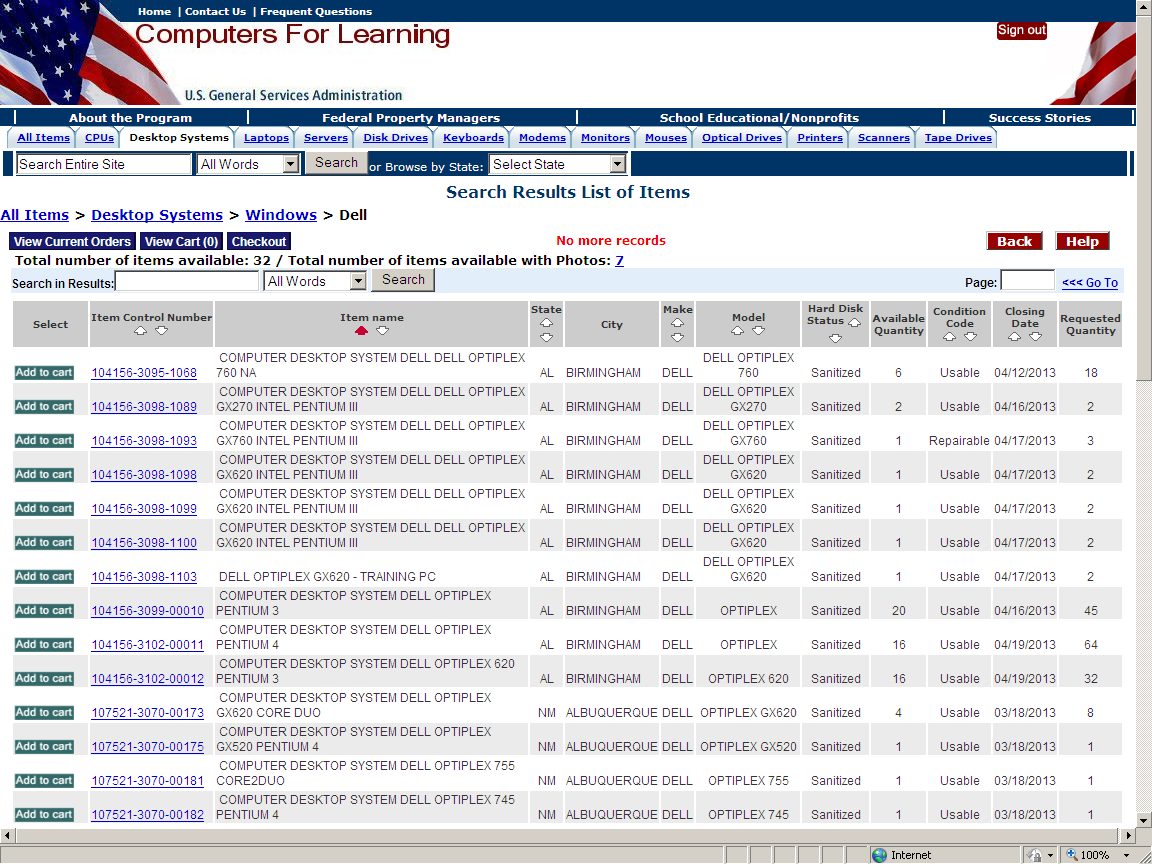 [Speaker Notes: View in CFL for the schools.]
Property Manager Notification
The agency Property Manager will receive an email alerting them to school interest
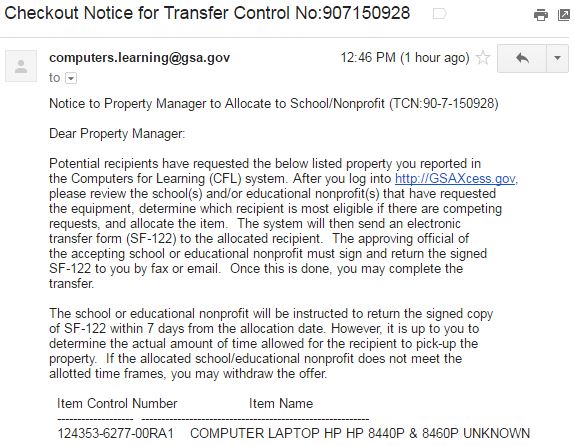 [Speaker Notes: Once an item has been selected by a school or educational non-profit, the reporter of the property will receive notification that a school or educational non-profit has indicated interest.]
Property Managers - View/Allocate Requested Items
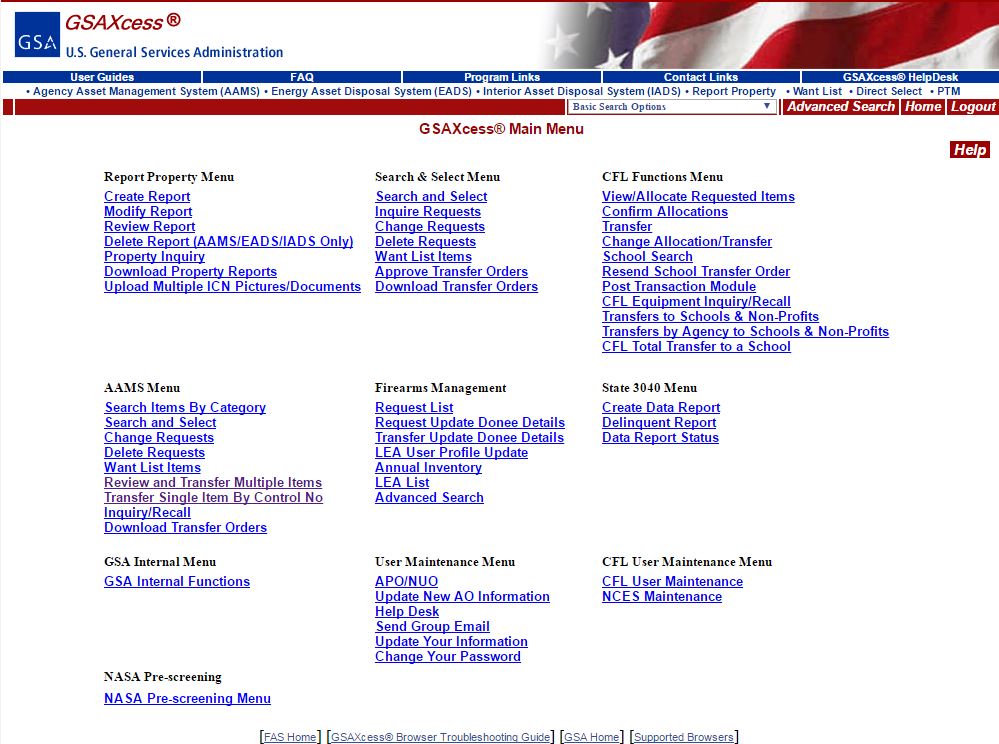 Property Manager must log into GSAXcess® to utilize CFL functions
[Speaker Notes: To begin the allocation process, the property manager must log into GSAXcess and go to the CFL Functions Menu.  The first step is to allocate or choose which school or educational non-profit will receive the property.  To view all the interested parties, click on View/Allocate Requested Items.]
View/Allocate Requested Items
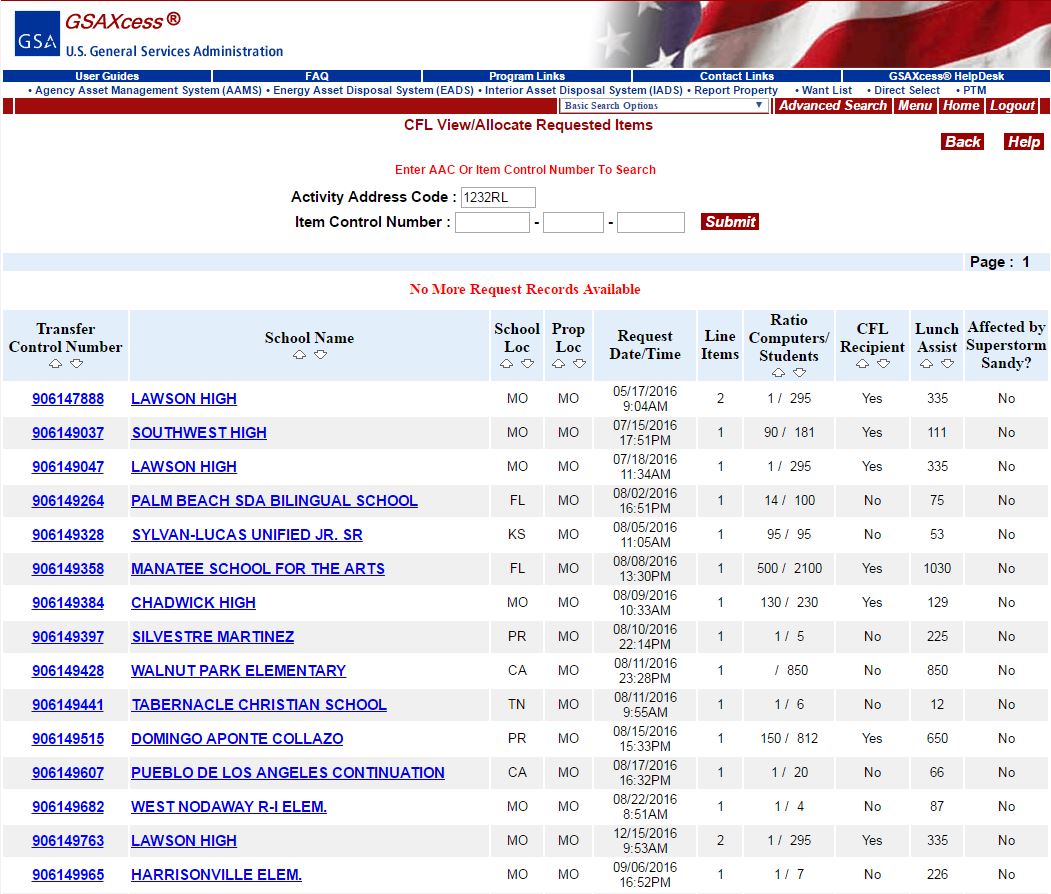 By clicking on the blue hypertext, you see additional information and can perform transfers of computer equipment. The hypertext changes colors once you have clicked on it.
[Speaker Notes: The reporter’s Activity Address Code (AAC) will display.  All items that have been selected by schools or educational non-profits will display by Transfer Control Number (TCN) and school name.  The system displays other pertinent allocation information such as:  Request date/time, Recipient Type, Lunch Assistance, Ratio of Computers to Students, Location, School Location, etc.]
View/Allocate Requested Items by Transfer Control Number
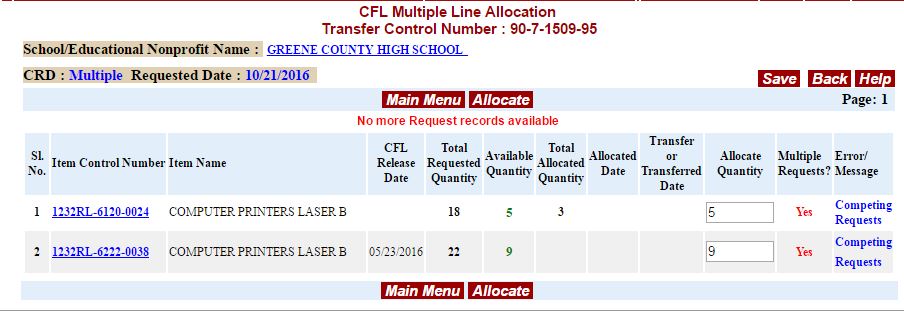 [Speaker Notes: By clicking the transfer control number, the allocator sees the actual items and quantity requested.  If there are other interested parties in this property, in the message column it will display a “Competing Requests” message.  The total requested quantity is displayed versus what is available to further indicate competition.  At any time you can return to the Main Menu by clicking the red Main Menu button or you can begin the allocation process by clicking on the red Allocate button.]
View/Allocate Requested Items by School Name
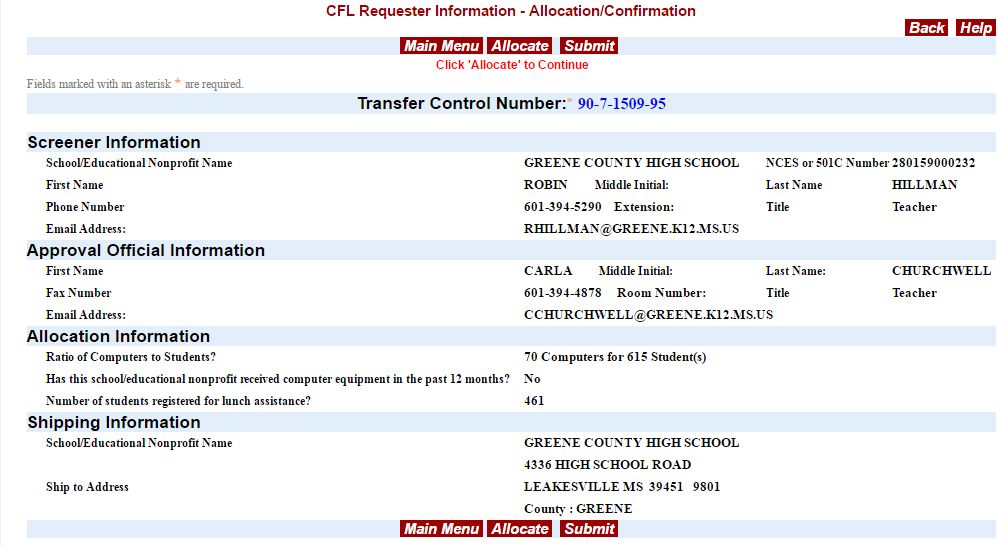 [Speaker Notes: When you click on the School hypertext from any screen, you see all the school and approver information.]
Allocation Confirmation
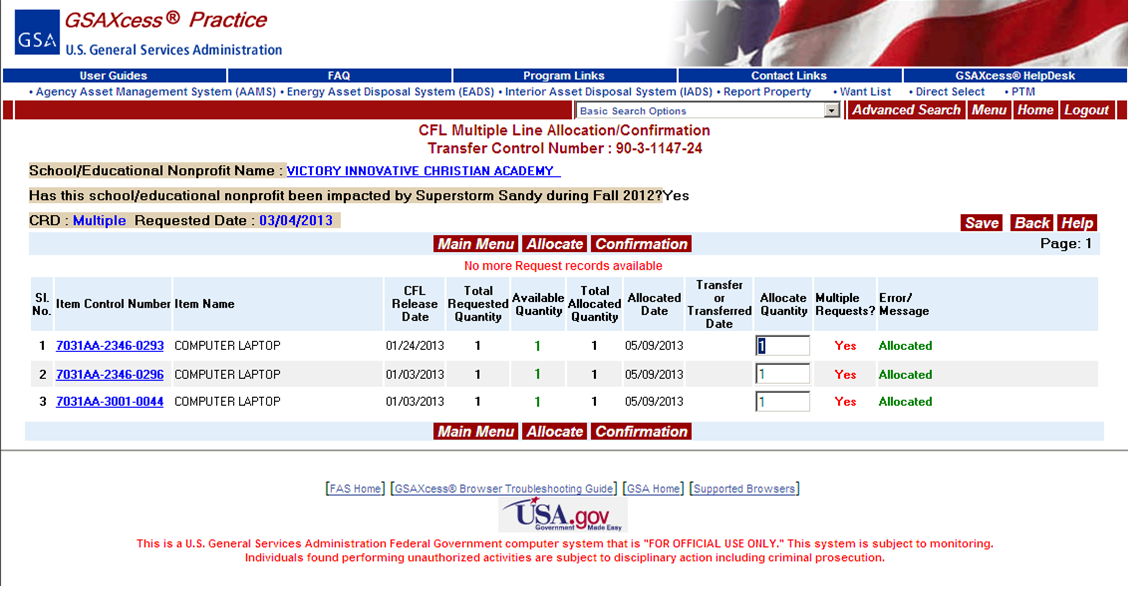 Whenever you see this Confirmation button, you can Confirm your allocation from the same screen
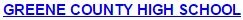 [Speaker Notes: Once it says Allocated in the message column, you need to click the red Confirmation button to complete the Allocation.]
Confirmation Allocation
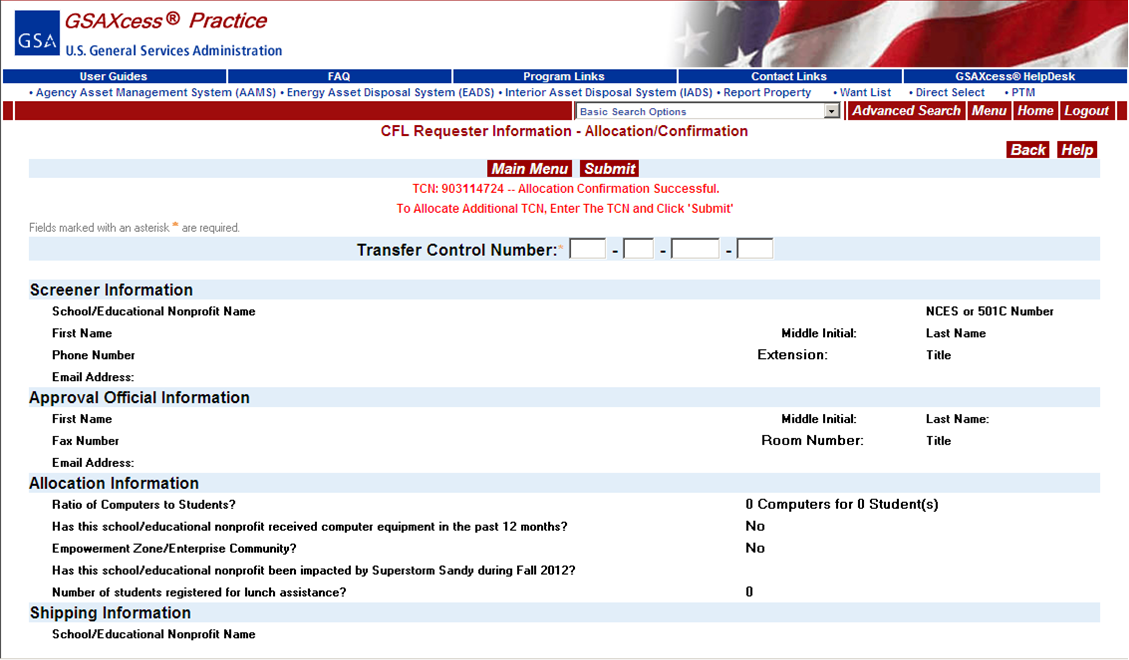 [Speaker Notes: You will see this message upon successful allocation.]
Transfer Order
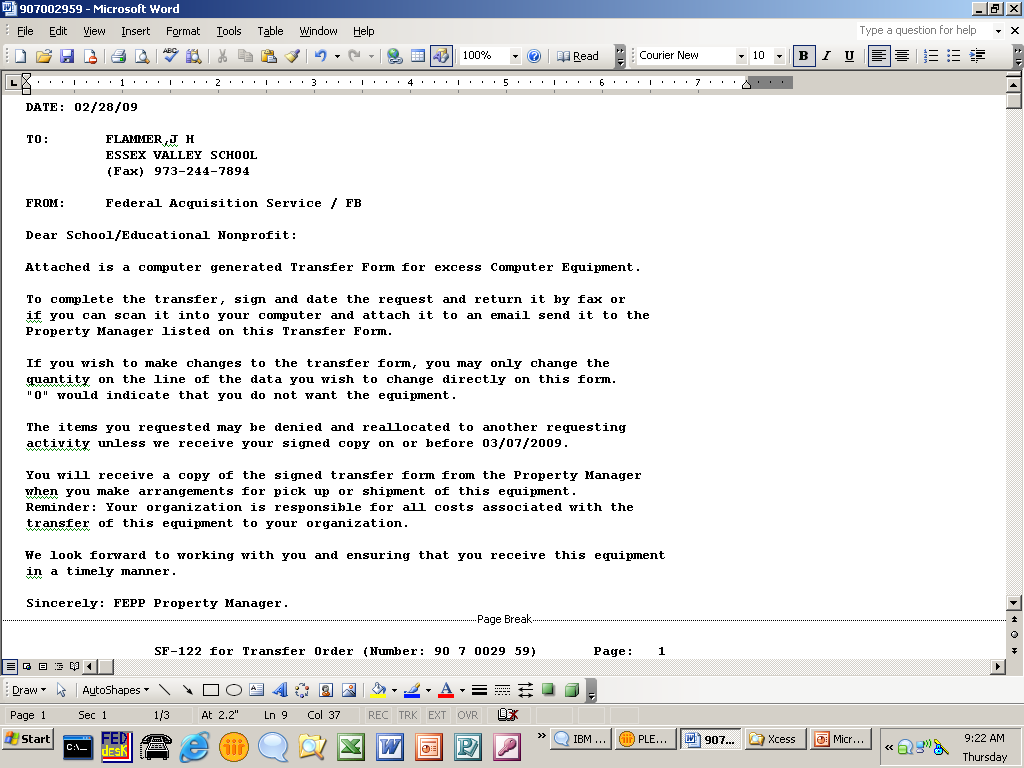 Schools receive an email after allocation and confirmation.
[Speaker Notes: The school will receive an email similar to the example explaining the next steps and who to contact.]
Transfer Order
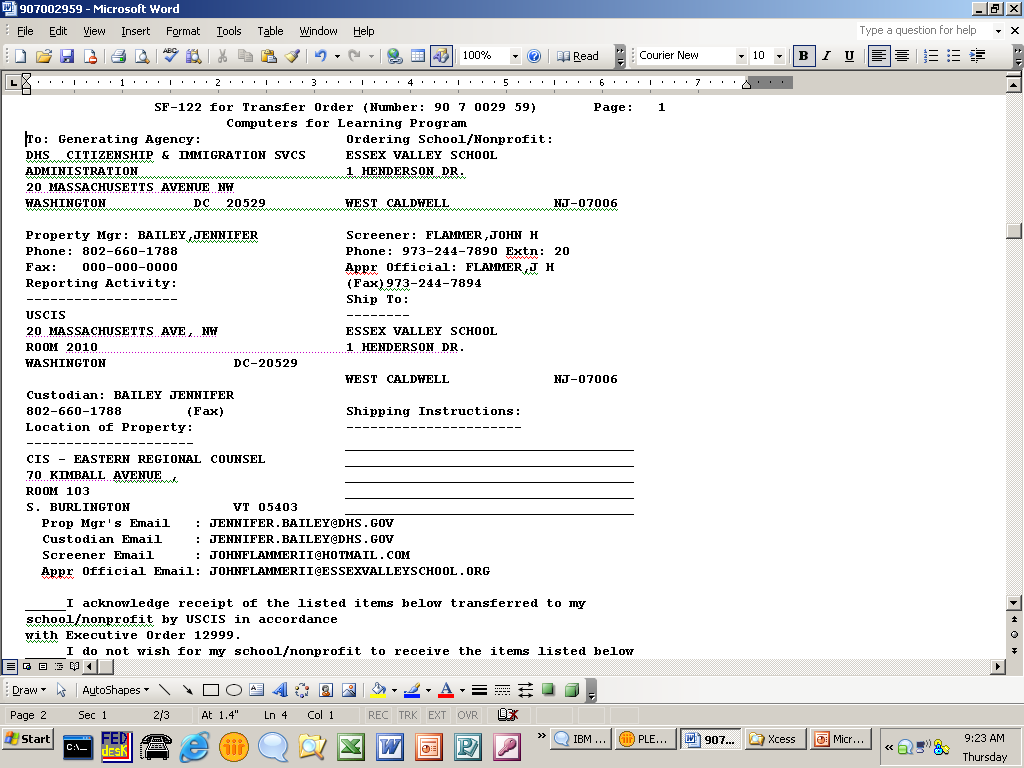 Transfer Order
[Speaker Notes: SF-122 details and contact info.]
Transfer Requested Items
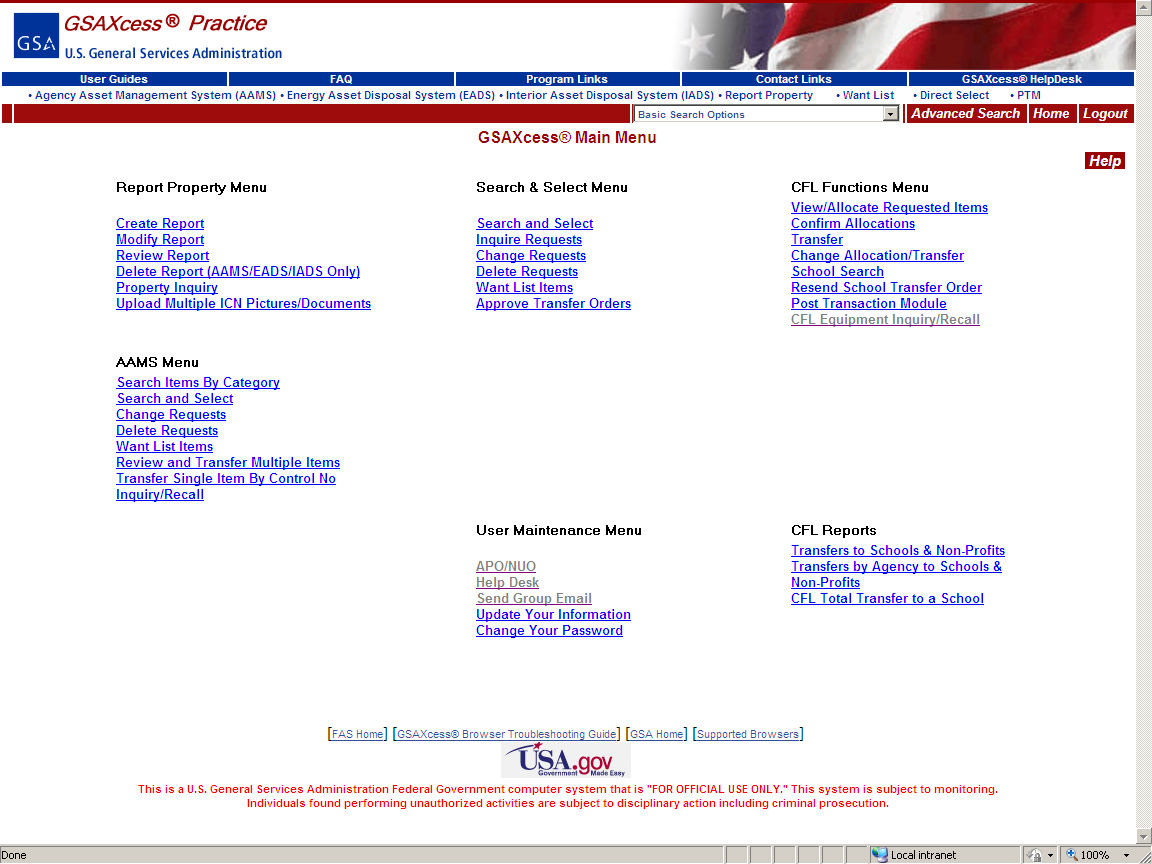 The transaction is not complete until the
School or educational non-profit picks up the
Property and you go into the CFL Functions
Menu to the Transfer function and select
Transfer.
[Speaker Notes: Once the school or educational non-profit has the property, complete the final step in the transfer process and notify the system that the property has been transferred by going to the Transfer function.]
Transfer Requested Items
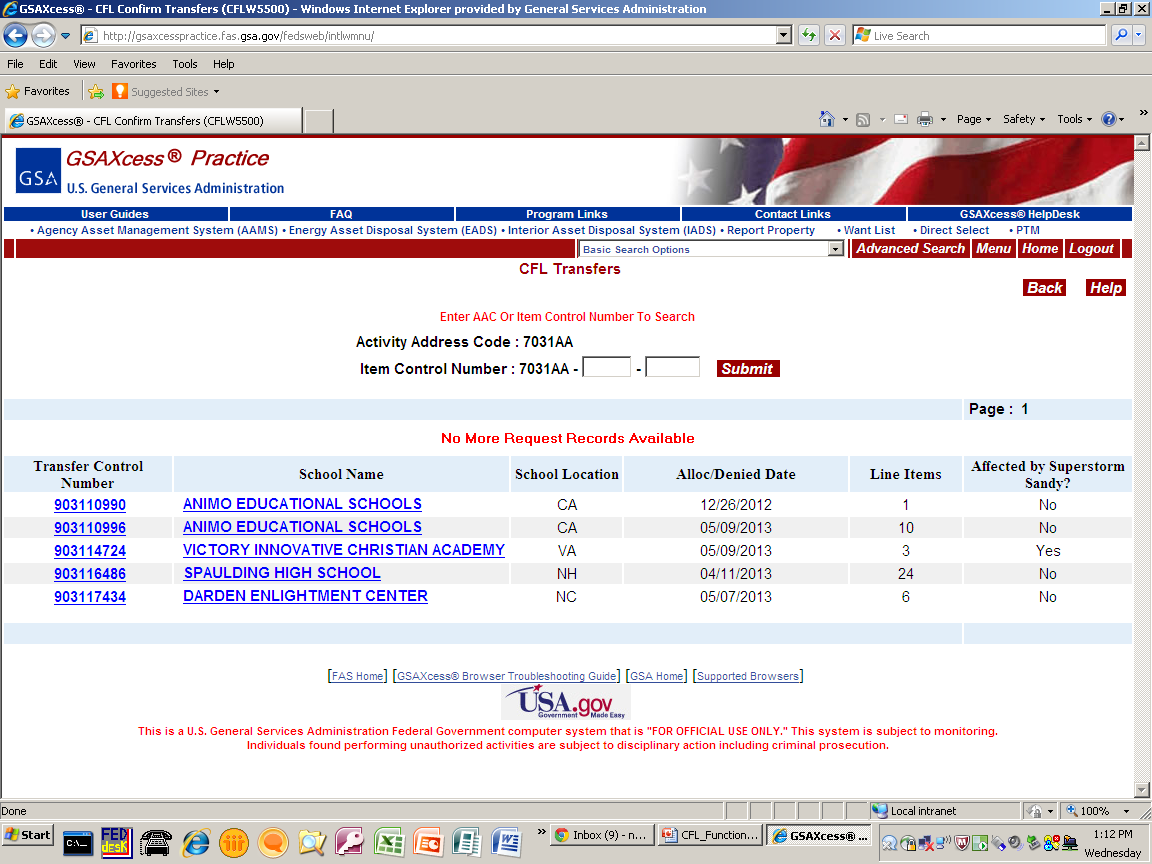 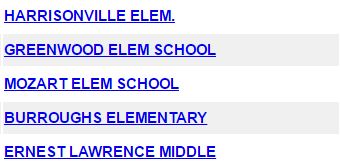 Click on the Transfer Control Number that
you want to transfer
[Speaker Notes: Any items that have not been completed will display in the Transfer function for your Activity.]
Transfer Requested Items
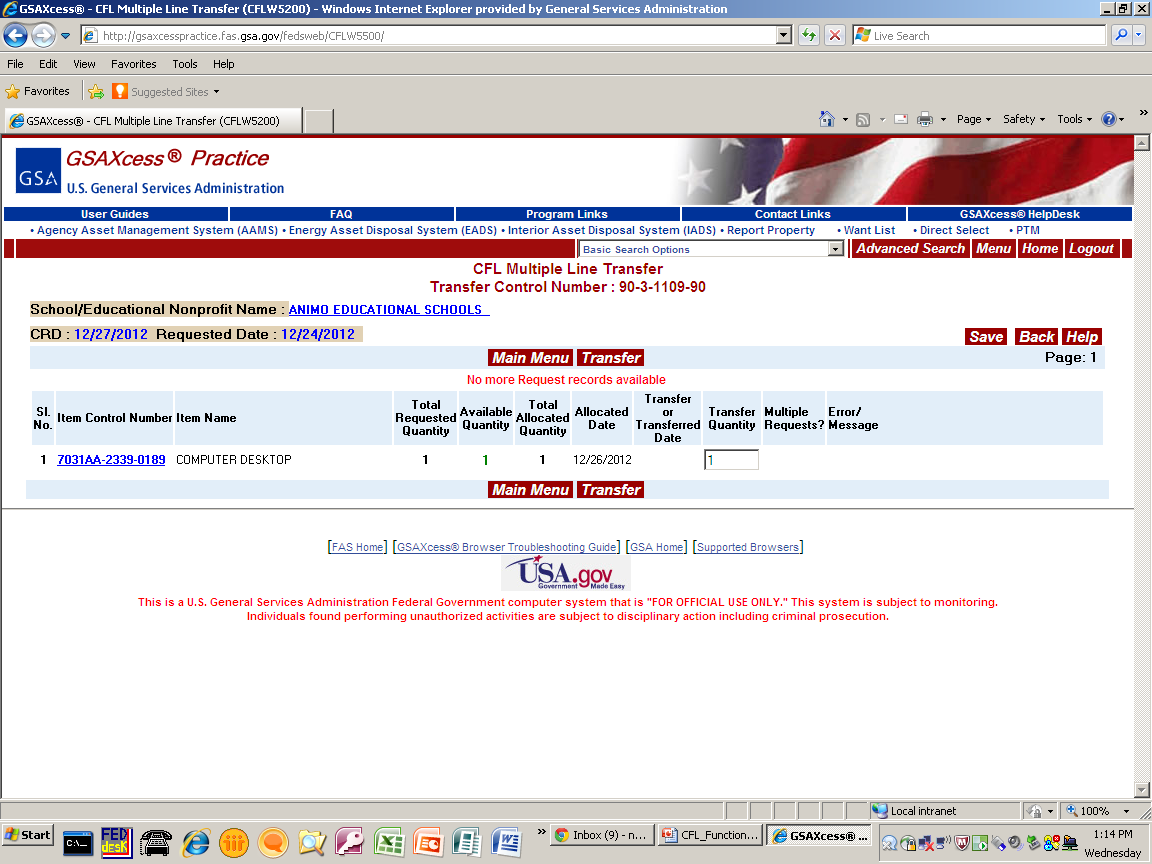 The Transfer screen displays.  Make any 
adjustments as needed and click the red
Transfer button.
[Speaker Notes: Make any adjustments as needed and then click the red Transfer button to complete the transaction.]
Transfer Requested Items
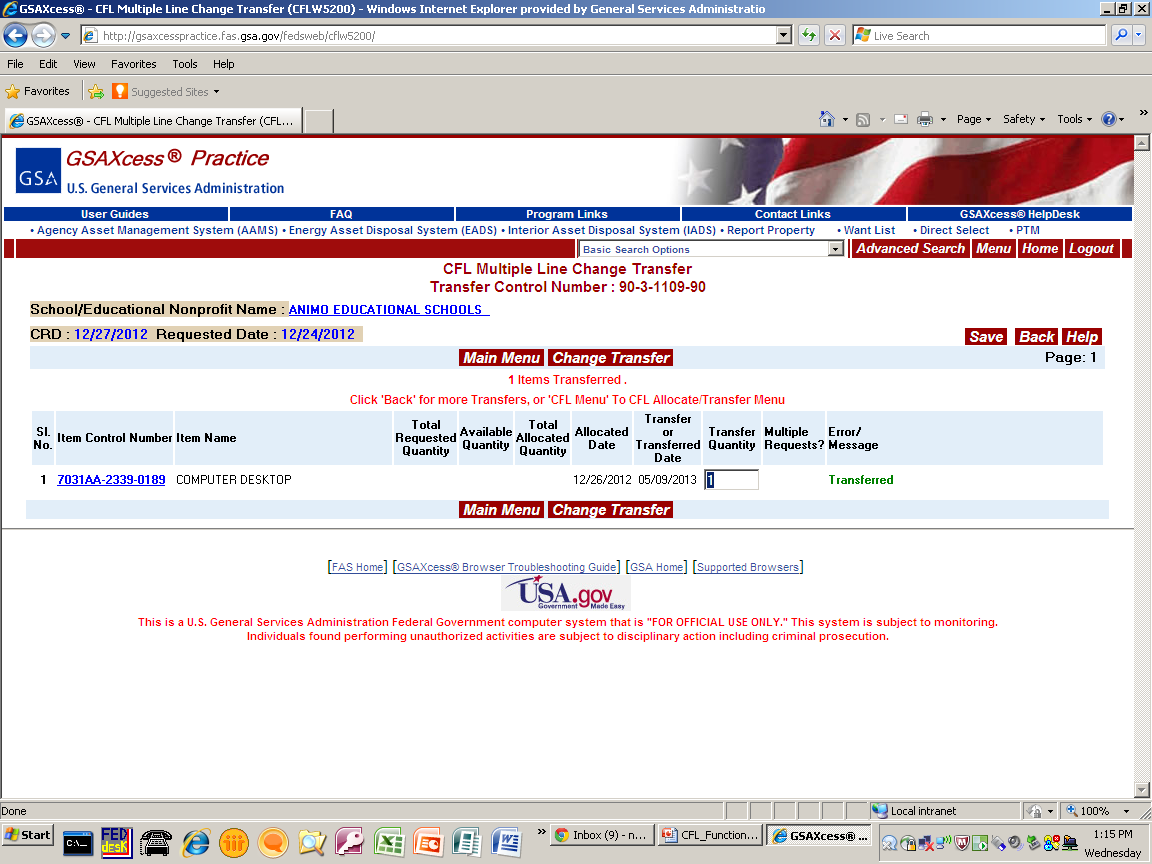 The system displays a confirmation message.  
You can only change your transfer information
the day of the transfer action.  If you transfer
before pick-up and the organization changes 
their mind, you will need to contact your
GSA Area Property Officer for assistance.
[Speaker Notes: 1 Item Transferred confirmation message displays.  At this point, you can still zero out the amount in order to deny the transfer.]
QUESTIONS?
[Speaker Notes: If you have questions, contact CFL Staff by email: Computers.Learning@gsa.gov or by phone: (866) 333-7472, Option 2.]